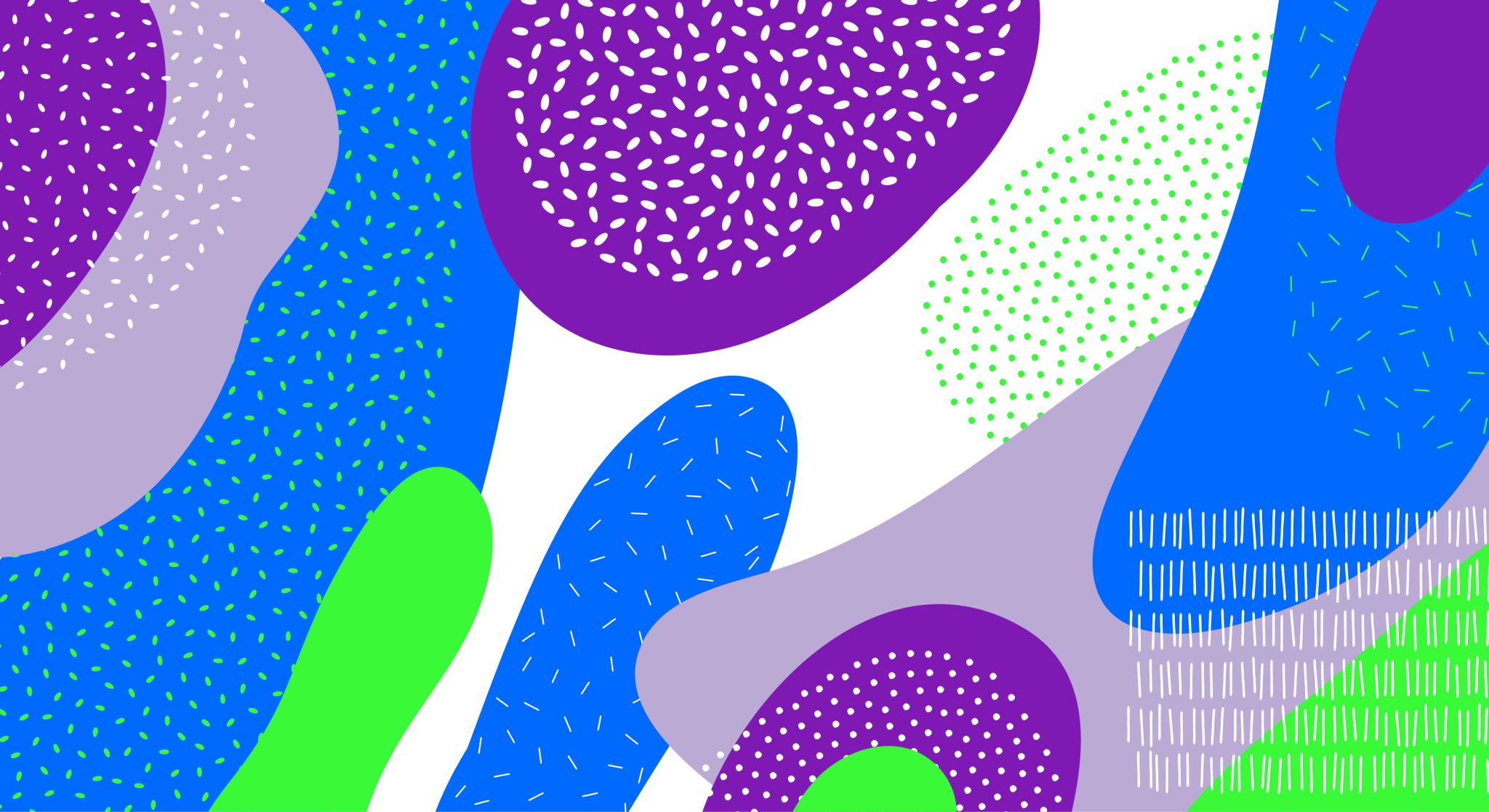 What culture? Supranational cultural norms in the construction of the cultural adaptation of refugee children by employees in an NGO for unaccompanied refugee children Antonis Sapountzis, Evangelia Zarmakoupi
Π.Μ.Σ: «Γλωσσολογία: Γλώσσα και Επικοινωνία»
Εφαρμοσμένη Γλωσσολογία: Μεταναστευτικές ταυτότητες και κριτική γλωσσική εκπαίδευση
Ισμήνη Ζγολόμπη (1068362)
Διδάσκων: Καθ. κ. Α. Αρχάκης
Δομή Παρουσίασης
Εισαγωγή
Στόχος
Θεωρητικό Πλαίσιο
Εργαλεία ανάλυσης & Μέθοδος ανάλυσης
Ανάλυση
Συζήτηση και συμπεράσματα
Εισαγωγή
Η πολιτισμική προσαρμογή (adaptation) των μεταναστών/τριών και προσφύγων/ισσών αποτελεί βασικό θέμα έρευνας της κοινωνικής και διαπολιτισμικής ψυχολογίας
Ως προσαρμογή, θεωρούμε την  ψυχολογική ευημερία και την υιοθέτηση νέων πολιτισμικών στοιχείων και θεωρείται συχνά ως απότοκο του επιπολιτισμού (acculturation) (Sam and Berry 2010:474)
Κατά τον επιπολιτισμό δημιουργούνται αλλαγές στις ομάδες που έρχονται σε επαφή, με τις «κατώτερες» να πιέζονται να συμμορφωθούν με τις αξίες και τους κανόνες των «ανώτερων», παρόλο που και οι τελευταίες αλλάζουν λόγω επαφής (Berry 2001:620)
Στόχος
Πώς οι συμμετέχοντες/ουσες που δουλεύουν σε κάποια ΜΚΟ για ασυνόδευτα παιδιά πρόσφυγες/ισσες κατασκευάζουν αυτόν τον επιπολιτισμό όχι μέσα στην ελληνική κοινωνία, αλλά γενικότερα στη Δύση, στον «κόσμο», ή σε σχέση με τα γυναικεία δικαιώματα στις δυτικές χώρες.
Εξέταση των παραπάνω λόγων σε σχέση με το ρευστό ρατσισμό. Δηλαδή κατά πόσο οι λόγοι αυτοί μέσω του επιπολιτισμού κρύβουν μέσα τους ρευστό ρατσισμό
Θεωρητικό πλαίσιο
Το μοντέλο του επιπολιτισμού (acculturation model)
Σύμφωνα με τον Berry (1997, 2001, 2005, 2008) ο επιπολιτισμός αναφέρεται στις αμοιβαίες αλλαγές που συμβαίνουν κατά την άμεση επαφή δύο τουλάχιστον διαφορετικών πολιτισμικών ομάδων (κυρίως έχει χρησιμοποιηθεί για τη μελέτη της διεπίδρασης μεταναστευτικών ομάδων και των χωρών «φιλοξενίας» τους)
Οι αλλαγές που συμβαίνουν σχετίζονται με 2 επίπεδα: 1) το ομαδικό επίπεδο, όπου παρατηρούνται αλλαγές στη δομή της κοινωνίας, στους θεσμούς και στις κοινωνικές πρακτικές 2) το προσωπικό επίπεδο, όπου οι αλλαγές έχουν να κάνουν με τις διακυμάνσεις στη συμπεριφορά του κάθε ανθρώπου (Berry 2005:699)
Πολιτισμική προσαρμογή μέσω επιπολιτισμού
Αποτέλεσμα των επιπολιτισμικών διαδικασιών και στρατηγικών είναι η πολιτισμική προσαρμογή (cultural adaptation)
Η πολιτισμική προσαρμογή έχει 2 επίπεδα: 1) την ψυχολογική προσαρμογή που έχει να κάνει με την ψυχολογική και συναισθηματική ευημερία 2) την κοινωνιοπολιτισμική ευημερία που έχει να κάνει με το πόσο επιτυχημένη είναι η υιοθέτηση κοινωνικών δεξιοτήτων, η οποία επιτρέπει την επιτυχημένη ζωή στη νέα κουλτούρα (Sam and Berry, 2010:478)
Το μοντέλο του επιπολιτισμού (acculturation model)
Ο επιπολιτισμός λαμβάνει χώρα σε 2 άξονες: 1) πολιτισμική διατήρηση vs πολιτισμική απόρριψη και 2) συμμετοχή και ανάμειξη σε νέα κουλτούρα vs πολιτισμική απομόνωση
Δημιουργία 4 στρατηγικών επιπολιτισμού ή αλλιώς 4 συμπεριφορών (attitudes) 
Ενσωμάτωση (integration): η ομάδα επιλέγει να διατηρήσει τον πολιτισμό της και να συμμετέχει στο νέο πολιτισμικό περιβάλλον
Αφομοίωση (assimilation): η ομάδα επιλέγει να εγκαταλείψει την κουλτούρα της και να εισέλθει στη νέα κοινωνία
Διαχωρισμός (separation): η ομάδα επιλέγει να διατηρήσει τον πολιτισμό της αλλά δεν επιθυμεί να συμμετέχει στο νέο πολιτισμικό περιβάλλον
Περιθωριοποίηση (marginalization): η ομάδα επιλέγει να εγκαταλείψει τον πολιτισμό της και να μην σχετίζεται με άλλες πολιτισμικές ομάδες
Κριτική στο μοντέλο του επιπολιτισμού (acculturation model)
Παρόλη την αποδοχή του συγκεκριμένου μοντέλου υπήρξαν διάφορες κριτικές με πιο σημαντική:
Κριτική ως προς την έννοια του πολιτισμού αυτού καθαυτού: α) στενότητα όρου β) αποσιώπηση μοναδικών προσωπικών εμπειριών γ) συσχέτιση του όρου του πολιτισμού με τον εθνικό πολιτισμό και τα γεωγραφικά του όρια (έχει να κάνει με τους λόγους (discources) και τους σκοπούς του/της εκάστοτε ομιλητή/τριας, π.χ η Ελλάδα άλλοτε είναι μέρος της Δύσης και άλλοτε της Ανατολής)
Μοντέλο του επιπολιτισμού και στόχος
Ισχυριζόμαστε ότι σε αντίθεση με άλλες έρευνες πάνω στο συγκεκριμένο μοντέλο, σε αυτή οι συμμετέχοντες/ουσες που δουλεύουν σε ΜΚΟ για τα ασυνόδευτα παιδιά πρόσφυγες/ισσες δεν υποστηρίζουν την υιοθέτηση των ελληνικών αξιών, αλλά θεωρούν ότι τα παιδιά θα πρέπει να αλλάξουν και να προσαρμοστούν στους κανόνες του δυτικού κόσμου.
Σε πρώτη φάση φαίνονται αντίθετοι/ες με τις ρατσιστικές αξίες, όμως με μία δεύτερη ματιά θα δούμε ότι οι λόγοι τους κρύβουν ρευστό ρατσισμό.
Ρευστός ρατσισμός και αβεβαιότητα/αμφισημία
Την έννοια του ρευστού ρατσισμού εισήγαγε ο Weaver (2011) επηρεασμένος από την έννοια του μεταμοντέρνου του Bauman (2001)
Ο Bauman υποστηρίζει ότι το «μοντέρνο» σαν τάση, υπήρχε πάντα στο «μεταμοντέρνο». Θεωρεί ότι οι αλλαγές στη σύγχρονη κοινωνία γίνονται τόσο γρήγορα που δεν μπορούμε να τις αντιληφθούμε, με αποτέλεσμα να δημιουργείται πολυφωνία (polyvocality). Με άλλα λόγια, παντού υπάρχει αμφισημία η οποία δεν μπορεί να επιλυθεί και δημιουργεί τον ρευστό μοντερνισμό/νεωτερισμό.
Ο Weaver πηγαίνει τη σκέψη στον ρατσισμό και έτσι γεννιέται ο ρευστός ρατσισμός, όπου κύριο στοιχείο είναι πάλι η αμφισημία, όπως και στον ρευστό μοντερνισμό.
 Για τον Billig η αμφισημία των ρατσιστικών λόγων δεν έχει να κάνει με τον ρευστό μοντερνισμό, αλλά με τα διλλήματα της ιδεολογίας του Διαφωτισμού (ισότητα ανθρώπων vs πολιτικά δικαιώματα μόνο σε εθνικούς πολίτες)
Μέθοδος Ανάλυσης
Περικείμενο έρευνας
Η έρευνα γίνεται στο πλαίσιο της προσφυγικής κρίσης των τελευταίων δεκαετιών
Εκτός από το ελληνικό κράτος την «κρίση» αυτή αντιμετώπισαν και διάφορες ΜΚΟ
Η έρευνά μας έχει να κάνει με τον επιπολιτισμό των ασυνόδευτων παιδιών προσφύγων/ισσών, όπως παρουσιάζεται από τους/τις εργαζόμενους/ες σε ΜΚΟ για ασυνόδευτα παιδιά.
Συμμετέχοντες/ουσες και συνεντεύξεις
Συμμετείχαν 14 άνθρωποι, 10 γυναίκες και 4 άνδρες σε διάφορα πόστα, με Μ.Ο ηλικίας 31 χρόνια και Μ.Ο ενάμισι χρόνο εργασίας στην οργάνωση
Χρησιμοποιήθηκαν ημι-δομημένες προσωπικές συνεντεύξεις με διάφορες ερωτήσεις
Οι συνεντεύξεις έλαβαν χώρα στις εγκαταστάσεις των ΜΚΟ με τη συναίνεση των συνεντευξιαζόμενων και είχαν διάρκεια περίπου 40 λεπτά η κάθε μία
Οι συνομιλίες είναι απομαγνητοφωνημένες χωρίς πολλά παραγλωσσικά στοιχεία, αφού χρειαζόμαστε κυρίως το περιεχόμενό τους
Κωδικοποίηση υλικού και μέθοδος ανάλυσης
Από την κωδικοποίηση του υλικού μέσω μίας bottom-up προοπτικής προέκυψαν διάφορες κατηγορίες των δεδομένων
Στη συγκεκριμένη έρευνα θα εστιάσουμε στην κατηγορία της «αναπαράστασης του/της πολιτισμικού/ης Άλλου/ης» μαζί με κάποια ερμηνευτικά «ρεπερτόρια» (interpretative repertoires)
Τα ερμηνευτικά «ρεπερτόρια» είναι κοινoί πολιτισμικοί γλωσσικοί πόροι που χρησιμοποιούν οι άνθρωποι για να αξιολογήσουν κάτι ή να κατασκευάσουν μία οπτική κάποιων γεγονότων, π.χ ασαφείς περιγραφές αλλά και συγκεκριμένες μεταφορές και συγκεκριμένες γλωσσικές στυλιστικές επιλογές (Wetherell and Potter 1992:90) 
Ιδεολογικά διλήμματα (ideological dilemmas): τα αποτελέσματα των πιθανώς αντικρουόμενων αξιών της κοινής λογικής που κουβαλά κάθε κουλτούρα και σε πολλές περιπτώσεις αποτελούν αντικρουόμενα στοιχεία που περνούν στην κοινή λογική από ιδεολογίες όπως ο Διαφωτισμός
Μέθοδος Ανάλυσης
Η ανάλυσή μας είναι διμερής:
1) Στο μικρο-επίπεδο ανάλυσης εξετάζουμε τους τρόπους με τους οποίους οι συμμετέχοντες/ουσες κατασκευάζουν τις έννοιες του πολιτισμού και του/της πολιτισμικού/ης Άλλου/ης στους λόγους τους
Εστίαση στις ρητορικές στρατηγικές που χρησιμοποιούνται για την ανάληψη ευθυνών στους λόγους (συχνό δίλημμα: οι άνθρωποι επιθυμούν να παρουσιάζουν τα γεγονότα από τη δική τους οπτική από τη μία, αλλά από την άλλη, επιθυμούν να μην αποκαλύψουν τη δική τους πλευρά γιατί υπάρχει περίπτωση να υποβαθμιστούν) ΑΡΑ: επιστράτευση ρητορικών στρατηγικών όπως λίστες, σημασιολογικά ακραίες διατυπώσεις κτλ για να παρουσιάσουν τις θέσεις τους ως αληθινές και αντικειμενικές.
Μέθοδος Ανάλυσης
Η ανάλυσή μας είναι διμερής:
2) Στο μακρο-επίπεδο ανάλυσης εξετάζουμε πώς τα ερμηνευτικά «ρεπερτόρια» σχετίζονται με το δίλημμα της προκατάληψης. 
Στις σύγχρονες δυτικές κοινωνίες υπάρχει μεγάλη εναντίωση στην προκατάληψη. Για αυτό τον λόγο πολλοί άνθρωποι μπορεί να αλλάζουν τις απόψεις τους (φαινομενικά) για να μην χαρακτηριστούν προκατειλημμένοι.
ΑΡΑ: και στις συνομιλίες μας θα εξετάσουμε μέσω του ρευστού ρατσισμού πώς λειτουργεί η αμφισημία που έχει να κάνει από τη μία με την υπεράσπιση των δικαιωμάτων των παιδιών προσφύγων/ισσών και από την άλλη με τη διαιώνιση των ρατσιστικών ιδεών
Μέθοδος Ανάλυσης
Έμφαση δόθηκε στην κατηγορία του/της πολιτισμικού/ης Άλλου/ης όπου βρέθηκαν 4 ερμηνευτικά «ρεπερτόρια»
Τα παιδιά πρόσφυγες/ισσες πρέπει να προσαρμοστούν σε κάποιους κανόνες και αρχές που δεν υπήρχαν στη χώρα προέλευσής τους
Η Ελλάδα αποτελεί βασική ευρωπαϊκή χώρα και για αυτό τα παιδιά πρόσφυγες/ισσες πρέπει να προσαρμοστούν στους ευρωπαϊκούς κανόνες
Υπάρχει μεγάλη πολιτισμική απόσταση ανάμεσα στις ευρωπαϊκές χώρες και τις μουσουλμανικές κοινωνίες όσον αφορά στη θέση της γυναίκας
Αναφορές στην Ελλάδα με γενικευτικούς όρους χωρίς ρητές αναφορές στο όνομά της π.χ αυτός ο τόπος, αυτό το κομμάτι του κόσμου κτλ.
Ανάλυση
Τα παιδιά πρόσφυγες/ισσες πρέπει να προσαρμοστούν σε κάποιους κανόνες και αρχές που δεν υπήρχαν στη χώρα προέλευσής τους: Η Ελλάδα ως υποδειγματική χώρα με κανόνες και τάξη
Τα παιδιά πρόσφυγες/ισσες πρέπει να προσαρμοστούν σε κάποιους κανόνες και αρχές που δεν υπήρχαν στη χώρα προέλευσής τους: Η Ελλάδα ως υποδειγματική χώρα με κανόνες και τάξη
Τα παιδιά πρόσφυγες/ισσες πρέπει να προσαρμοστούν σε κάποιους κανόνες και αρχές που δεν υπήρχαν στη χώρα προέλευσής τους: Η Ελλάδα ως υποδειγματική χώρα με κανόνες και τάξη
Στη συνομιλία αυτή, ο Φάνης (31, φροντιστής) φαίνεται να αντιμετωπίζει ένα δίλημμα που έχει να κάνει με την προσαρμογή των παιδιών από τη μία, χωρίς όμως να χάσουν την κουλτούρα τους από την άλλη. Οι ρητορικές στρατηγικές που χρησιμοποιεί για τη διαχείριση του διλήμματος: α) έμφαση και ακραία σημασιολογική διατύπωση «μεγάλος βαθμός άρνησης» β) μεταφορά και γλαφυρή εικόνα «πόλεμος» γ) αποφυγή προσωπικής κατηγορίας για προκατάληψη με τη χρήση του α΄ πληθυντικού 
Ο Φάνης, κατηγορεί τα παιδιά ότι δεν μπορούν να προσαρμοστούν στην Ελλάδα που είναι μία χώρα με κανόνες και τάξη, ενώ ΠΡΕΠΕΙ να προσαρμοστούν. Για να επιχειρηματολογήσει επαυτού, αναφέρει μία λίστα με 3 μέρη που ταυτόχρονα αποτελεί μία γλαφυρή εικόνα: «Υποπτεύομαι, δεν έχουν μάθει να προσαρμόζονται, ειδικά από την οικογένεια τους από εκεί που μεγάλωσαν. Δηλαδή όταν είσαι σε αχούρι, οι γονείς σου δεν έχουν ασχοληθεί μαζί σου και είναι όλα ελεύθερα.» κατηγορώντας την οικογένεια των παιδιών και την χώρα καταγωγής τους η οποία ταυτόχρονα φαίνεται να μην βασίζεται σε κανόνες.
 Τα παραπάνω επιχειρήματά του αντιπαρατίθενται με αυτά που αναφέρει για την Ελλάδα: «Όταν μπαίνεις σε ένα πλαίσιο όπως η Ελλάδα, που πρέπει να τηρήσεις τους κανόνες, το σχολείο που πρέπει να πηγαίνεις, που υπάρχουν νόμοι και αρχές». Πάλι επιχειρηματολογεί μέσω μιας λίστας 3 μερών, ενώ η Ελλάδα σαν υποδειγματική χώρα αναφέρεται κάπως έμμεσα βοηθώντας τον να διαχειριστεί το δίλημμα της προσαρμογής των παιδιών, καθώς δεν αναφέρει ο ίδιος ρητά την προσαρμογή τους στην Ελλάδα, αλλά σε μία χώρα που έχει αξίες και ιδανικά που πηγάζουν από την εκπαίδευση
Τα παιδιά πρόσφυγες/ισσες πρέπει να προσαρμοστούν σε κάποιους κανόνες και αρχές που δεν υπήρχαν στη χώρα προέλευσής τους: Η Ελλάδα ως υποδειγματική χώρα με κανόνες και τάξη
Βλέπουμε λοιπόν, έναν διαχωρισμό ανάμεσα στις ανατολικές και δυτικές χώρες. Οι ανατολικές παρουσιάζονται ανεπαρκείς ως προς το κράτος τους, η ζωή εκεί είναι χαλαρή, χωρίς άγχος και χωρίς αυστηρό πρόγραμμα, ενώ οι δυτικές, στις οποίες φαίνεται να περιλαμβάνεται και η Ελλάδα, είναι χώρες οργανωμένες, με κανόνες και τάξη.
Ο συμμετέχων στη συνομιλία αυτή, με τη βοήθεια του ερμηνευτικού «ρεπερτορίου» όχι μόνο διαχειρίζεται το δίλημμα της διατήρησης και το δίλημμα της αφομοίωσης ρίχνοντας τις ευθύνες στα παιδιά πρόσφυγες/ισσες, αλλά παράλληλα δίνει υλικό στην έρευνα του επιπολιτισμού, μιας και δεν μιλά για πολιτισμική προσαρμογή σε ένα συγκεκριμένο έθνος, αλλά για προσαρμογή στα πολιτισμικά στοιχεία που μοιράζονται διάφορες χώρες. Η αμφισημία αυτή που προκύπτει, μπορεί να θεωρηθεί μορφή ρευστού ρατσισμού, αφού οι συμμετέχοντες/ουσσες δεν μίλησαν για προσαρμογή στα πολιτισμικά δεδομένα της Ελλάδας, κάτι που θα μπορούσε να τους προσδιορίσει ως προκατειλλημένους, ενώ από την άλλη, αξιολόγησαν τις χώρες προέλευσης των παιδιών ως οπισθοδρομικές και όχι μοντέρνες.
Προσαρμογή στους ευρωπαϊκούς κανόνες και κουλτούρα
Προσαρμογή στους ευρωπαϊκούς κανόνες και κουλτούρα
Στη συνομιλία αυτή, ο Γιάννης (εκπαιδευτικός) φαίνεται να αντιμετωπίζει  ένα δίλημμα. Το δίλημμα έχει να κάνει με την προσαρμογή των παιδιών από τη μία, χωρίς όμως να φανεί σαν αφομοιωτική ιδέα από την άλλη. Για αυτόν τον λόγο προσπαθεί να ξεκαθαρίσει ότι δεν επιθυμεί προσαρμογή των παιδιών στην ελληνική κοινωνία.
1) Ξεκινά τον λόγο του ζητώντας εξηγήσεις: «όσο αφορά το μένω σε κοινωνία κ.τ.λ.;» χρησιμοποιώντας ασαφείς όρους (οποιαδήποτε κοινωνία;) 2) Διαφοροποιεί το περιβάλλον της δομής από το περιβάλλον της κοινωνίας (χωρίς να αναφέρει ρητά την ελληνική κοινωνία). 3) Απαντά στην ερώτηση που του έγινε με μία παύση και μία γνωσιακή δήλωση: «δεν ξέρω, πραγματικά»: Άρα η συζήτηση ακουμπά ευαίσθητα θέματα και μειώνεται η ευθύνη του για αυτά που θα ακολουθήσουν. 4) Υποστηρίζει την ενσωμάτωση αν και την παρουσιάζει σαν δυνατότητα μόνο για κάποια από τα παιδιά, τα οποία θα ακολουθήσουν τους κανόνες των ευρωπαϊκών χωρών γενικότερα και όχι συγκεκριμένα της Ελλάδας. Η προσαρμογή στους ευρωπαϊκούς κανόνες ίσως είναι και η πολιτική της δομής. 5) Χρησιμοποιεί τη φράση: «κοινωνικές συνθήκες» και έτσι αποφεύγει να φανεί αφομοιωτικός, όπως και με τη χρήση ασαφών όρων ως προς την προσαρμογή σε κάποιους συγκεκριμένους εθνικούς πολιτισμικούς κανόνες: «οποιασδήποτε ευρωπαϊκής χώρας». 6) Ως εμπόδιο στην προσαρμογή των παιδιών, αναφέρει τον ψυχολογικό παράγοντα: «έχουν πάρα πολλή οργή μέσα τους για αυτό εκφράζουν και αυτή τη βιαιότητα και αυτό εκφράζεται μερικές φορές». Έχουμε λοιπόν εδώ κατηγορική τροπικότητα, κάτι που δείχνει την εγκυρότητα της πληροφορίας που δίνεται.
Προσαρμογή στους ευρωπαϊκούς κανόνες και κουλτούρα
Από τα παραπάνω γίνεται αντιληπτό ότι ο συμμετέχων θεωρεί τα παιδιά υπεύθυνα για την (μη) προσαρμογή τους, αν και όπως λέει εξαιτίας των ψυχολογικών παραγόντων, η συμπεριφορά τους δεν είναι πάντα υπό έλεγχο. Επίσης, θεωρεί ότι τα παιδιά θα πρέπει να προσαρμοστούν, εννοώντας πως θα πρέπει να υιοθετήσουν στοιχεία από άλλες κουλτούρες, εγκαταλείποντας μέρη του δικού τους πολιτισμικού υπόβαθρου. Τέλος, υποστηρίζει πως δεν χρειάζεται να υιοθετήσουν την ελληνική κουλτούρα, αλλά χρειάζεται να γίνουν πιο πολύ «ευρωπαίοι/ες».
Ένα ακόμη εμπόδιο που παρουσιάζει ο Γιάννης, είναι η έλλειψη προσαρμογής στην εκπαίδευση και στην ύλη της. Έτσι, το σχολείο και η εκπαίδευση που θεωρείται μηχανισμός πολιτισμικής ομογενοποίησης, εδώ παρουσιάζεται ως παροχή δεξιοτήτων απαραίτητων για την καθημερινότητα.
Το ερμηνευτικό «ρεπερτόριο» και ο τρόπος διαχείρισής του, υπονοεί δύο πράγματα. 1) Τα παιδιά πρόσφυγες/ισσες όντας πολύ μακριά από την ευρωπαϊκή κουλτούρα και έχοντας ελλείψεις στις σχολικές γνώσεις διαμορφώνονται ως οπισθοδρομικοί/ες Άλλοι/ες. 2) Ο συμμετέχων δεν εκφράζει κάποια επιθυμία τα παιδιά να προσαρμοστούν στον ελληνικό πολιτισμό και με αυτό τον τρόπο αντιτίθεται στην προκατάληψη. Παρόλα αυτά, αυτό ακριβώς αποτελεί ένδειξη ρευστού ρατσισμού, αφού από τη μία αντιτίθεται στις αφομοιωτικές πρακτικές του ελληνικού πολιτισμού και στην προκατάληψη, αλλά από την άλλη υποστηρίζει πως το πολιτισμικό υπόβαθρο των παιδιών αυτών είναι ελλιπές.
Πολιτισμική απόσταση «δυτικών» και μουσουλμανικών κοινωνιών ως προς τη θέση της γυναίκας
Πολιτισμική απόσταση «δυτικών» και μουσουλμανικών κοινωνιών ως προς τη θέση της γυναίκας
Στη συνομιλία αυτή, η Εύα (25, φροντίστρια) αντιμετωπίζει την ερώτηση που της γίνεται επιστρατεύοντας ένα ερμηνευτικό «ρεπερτόριο», σύμφωνα με το οποίο ο ρόλος των προσφυγισσών στις κοινωνίες από τις οποίες προέρχονται είναι υποτιμημένος κάτι που δεν θα ήθελε να σταματήσει. Το δίλημμα έχει να κάνει με το γεγονός ότι από τη μία η Εύα γνωρίζει ότι πρόκειται για μία πολιτισμική πεποίθηση, αλλά από την άλλη επιθυμεί αυτή η πεποίθηση να αλλάξει και οι γυναίκες να αλλάξουν τον ρόλο τους στην κοινωνία.
Για τη διαχείριση του παραπάνω διλήμματος, επιστρατεύει διάφορες στρατηγικές. 1) Προσπαθεί να μετριάσει τη πεποίθηση αυτή των παιδιών, η οποία θεωρεί ότι έρχεται από στερεότυπα των οικογενειών τους. Για να μην θεωρηθεί η ίδια όμως προκατειλημμένη, αναφέρει: «Το έχω συζητήσει αυτό με τα παιδιά». Έτσι παρουσιάζεται δημοκρατική και ειδική για τέτοια θέματα. Η Εύα ανησυχεί για τον αντίκτυπο των λόγων της γιατί: α) έχει μιλήσει για τη γυναικεία χειραφέτηση και για αυτό μπορεί να θεωρηθεί προκατειλημμένη και θετική ως προς τις αφομοιωτικές πρακτικές (αφού πρόκειται για ένα στοιχείο πολιτισμού ο ρόλος της γυναίκας) β) τα λόγια της μπορεί να θεωρηθεί ότι αναπαριστούν τις  επίσημες τοποθετήσεις της οργάνωσης. Η υποτιμητική θέση της γυναίκας αναφέρεται με μία λίστα τριών μερών: «η γυναίκα να είναι στο σπίτι να μεγαλώνει τα παιδιά, να παντρεύεται μικρή, να κάνει όλα αυτά». Τα όρια του «σωστού» και του «λάθους» όμως είναι δυσδιάκριτα αφού δεν αποτελούν αξιολόγηση της κουλτούρας, αλλά  προσωπική γνώμη της Εύας και όχι της οργάνωσης στην οποία εργάζεται. 2) Η αξία της ανεξαρτησίας κινητοποιείται με μία γλαφυρή εικόνα: «να στηρίζονται στα πόδια τους οι γυναίκες» ενώ και πάλι μετριάζει τις πεποιθήσεις της λέγοντας πως είναι φεμινιστικές και προσωπικές ενώ στο τέλος δίνει ένα υποθετικό επιχείρημα για το πώς θα μεγάλωνε αυτή τις (υποτιθέμενες) κόρες της.
Πολιτισμική απόσταση «δυτικών» και μουσουλμανικών κοινωνιών ως προς τη θέση της γυναίκας
Στη συγκεκριμένη συνομιλία, η Εύα θεωρεί ότι τα παιδιά πρόσφυγες/ισσες πρέπει να διατηρήσουν τον πολιτισμό τους και πως δεν υπάρχουν παγκόσμιες ανθρώπινες αξίες. 
Από την άλλη, εκφράζει την απαξίωσή της για τον ρόλο των γυναικών στις μουσουλμανικές κοινωνίες.
Η αμφιθυμία αυτή, είναι πολύ συχνή κατά τον ρευστό ρατσισμό, όπου θέσεις υπέρ των προσφύγων/ισσών και μεταναστών/τριών συνυπάρχουν με θέσεις κατά των πολιτισμικών τους πρακτικών.
Συζήτηση και συμπεράσματα
Επιπολιτισμός
Οι συμμετέχοντες/ουσες στις συνεντεύξεις μίλησαν για τον επιπολιτισμό που υφίστανται τα παιδιά πρόσφυγες/ισσες που διαμένουν στις δομές των ΜΚΟ στην Ελλάδα.
Γενικώς επιπολιτισμός θεωρείται η υιοθέτηση της εθνικής κουλτούρας της χώρας φιλοξενίας. Στις συνομιλίες όμως με τους/τις εργαζόμενους/ες, είδαμε πως αυτοί έκαναν λόγο για επιπολιτισμό όχι σε μία εθνική κουλτούρα, αλλά σε κάποιες υπερ-εθνικές αξίες και ιδέες. Πιο συγκεκριμένα, υπήρξαν αναφορές σε οργανωμένες και μη οργανωμένες κοινωνίες και τρόπους ζωής, σε γυναικεία χειραφέτηση και γυναικεία καταπίεση και σε ασάφεια ως προς την πολιτισμική νόρμα την οποία θα πρέπει τα παιδιά να υιοθετήσουν.
Εστίαση στο άμεσο επικοινωνιακό περικείμενο και εξέταση των κινητήριων σκοπών της επιχειρηματολογίας
Με τα επιχειρήματά τους, οι εργαζόμενοι/ες από τη μία πλευρά έδειχναν καλοί επαγγελματίες που νοιάζονται για τα παιδιά αυτά καθοδηγούμενοι από την γενική ιδεολογία της δομής, και από την άλλη παρουσιάζονταν ως σκεπτόμενοι, ανεκτικοί και ανοιχτόμυαλοι άνθρωποι που ταυτόχρονα πιστεύουν στη διατήρηση της κουλτούρας της χώρας καταγωγής των παιδιών, αλλά και στην ασυμβατότητα των πολιτισμών καταγωγής και φιλοξενίας που οδηγεί στην πολιτισμική αλλαγή για είσοδο στο νέο πολιτισμικό περιβάλλον.
Με αυτό τον τρόπο οι εργαζόμενοι/ες διαχειρίστηκαν την προκατάληψη και την ανοχή, αφού τάχθηκαν κατά της πολιτισμικής αφομοίωσης στις ελληνικές αξίες, αλλά έκαναν λόγο για επιπολιτισμό των παιδιών σε ευρύτερες πολιτισμικές «νόρμες» που αναφέρονταν ως δυτικές, σύμφωνες με την κοινή λογική και τα ανθρώπινα δικαιώματα.
Αμφισημία και ρευστός ρατσισμός
Ο ρευστός ρατσισμός (Weaver) είναι ένας αμφίσημος και αμφίθυμος τύπος ρατσισμού που εντοπίζεται σε λόγους που εκ των πραγμάτων  φαίνεται να τάσσονται υπέρ των προσφυγικών και μεταναστευτικών δικαιωμάτων, κρύβοντας έτσι τα πραγματικά ρατσιστικά ίχνη του.
Η αμφιθυμία και αμφισημία του ρευστού ρατσισμού τον συνδέει με τα ιδεολογικά διλλήματα (Billig) σύμφωνα με τα οποία, οι λόγοι που είναι συμβατοί με την προκατάληψη είναι συνήθως αμφίσημοι λόγω της γενικότερης αντίστασης στην προκατάληψη των σύγχρονων δυτικών κοινωνιών.
Κατ’ αυτόν τον τρόπο οι άνθρωποι συχνά αναμειγνύουν θετικές και αρνητικές εικόνες και επιχειρήματα για τους/τις πρόσφυγες/ισσες και μετανάστες/τριες υπέρ ή κατά της εισόδου τους στις χώρες φιλοξενίας. Οι λόγοι για τον επιπολιτισμό ανακατασκευάζονται κάθε φορά για να ταιριάζουν με το (ρητορικό) κίνητρο κάνοντάς το δύσκολο να προσδιοριστούν ως αμιγώς ρατσιστικοί.
Εστίαση στον τρόπο θέασης της έννοιας του πολιτισμού στην έρευνα για τον επιπολιτισμό
Στην έρευνα για τον επιπολιτισμό, η πολιτισμική αλλαγή αναφέρεται κυρίως στην υιοθέτηση (η μη) στοιχείων της εθνικής κουλτούρας της χώρας φιλοξενίας. Όμως όπως είδαμε, οι άνθρωποι κατασκευάζουν υπερ-εθνικά πολιτισμικά στοιχεία για να φανούν ενάντια στις αφομοιωτικές πρακτικές και στο δίλλημα της προκατάληψης. Άρα ο πολιτισμός δεν θα πρέπει να λαμβάνεται υπόψη ως σταθερός.
Σύμφωνα με την Ανάλυση Λόγου, ανάλογα με το τί θέλει κάθε ομιλητής/τρια να κάνει με τους λόγους του/της, κατασκευάζει και διαφορετικούς τύπους κουλτούρας. Εστιάζουμε δηλαδή στις διαφορετικές κατασκευές πολιτισμού που είναι ανάλογες με το επικοινωνιακό περικείμενο και από την άλλη εστιάζουμε στο τι προσπαθούν να πετύχουν σε διαφορετικές περιπτώσεις.
Έτσι, κάνουμε λόγο για μία πιο ανοιχτή προσέγγιση στην έννοια του πολιτισμού, η οποία αποδίδει καλύτερα την πολυπλοκότητα και τις αμφισημίες της καθημερινής αλληλεπίδρασης σε περικείμενα όπου συζητείται η πολιτισμική διαφορά και δίνει εναύσματα για περεταίρω έρευνα.
Ευχαριστώ πολύ!